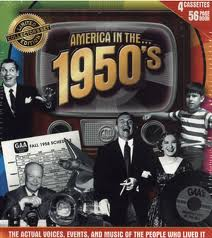 Do Now: How would you describe American Society today?
Objectives: Students will be able to...(1) describe American culture in the 1950's (2) analyze a visual for information
Homework: Notes on 27.2
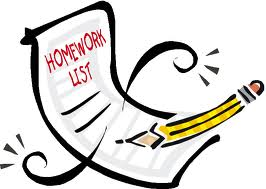 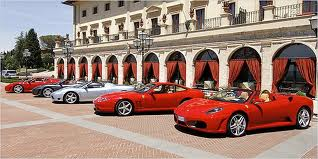 The Affluent Society
John Kenneth Galbraith – Talked about new American prosperity
“Economy of Abundance” 
Wealth spread to all classes (More $$$)
People buying homes
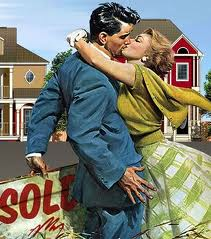 Business Changes
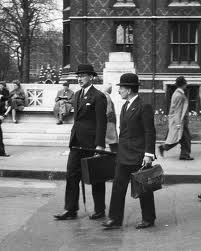 More White Collar Jobs
Sales, management, etc.
Less Blue Collar jobs 
Physical labor industries
Multinational Corporations
Near materials, cheap labor
Franchises -  Multiple locations
The Organization Man
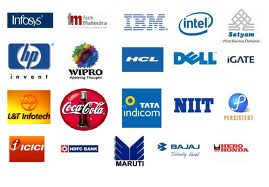 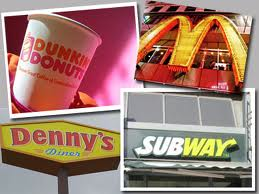 Consumerism
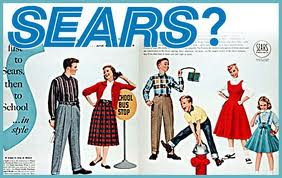 More $$, more luxury items
Advertising (Commercials)
http://www.youtube.com/watch?v=PFbCGT_AWBI
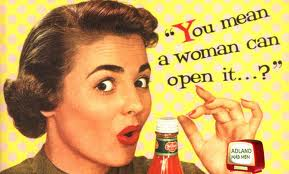 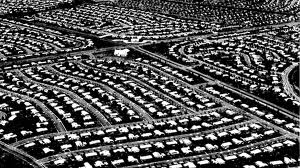 Suburbia & Family Life
Levittown – Earliest Suburbs
Baby Boom – Birth rate exploded (65 Mill. Babies Born)
Women – Traditional Homemakers

Day in the life - http://www.youtube.com/watch?v=Jqe4W08124M
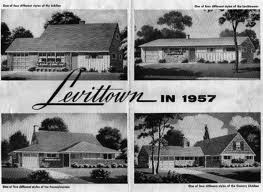 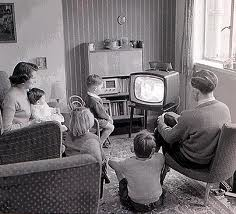 Technology
Age of computers – Allowed quicker and more efficient work
Medical: 
Antibiotics 
Arthritis, cancer, diabetes, heart attacks
Surgery
Jonas Salk – Cured polio
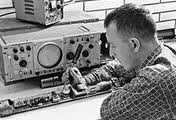 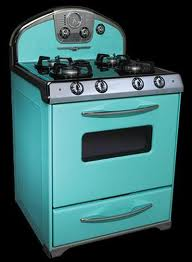 Conquering Space
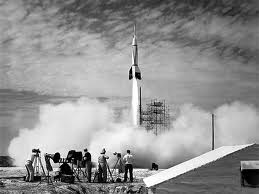 Keep up with Soviets
Launched Satellite 
Cross-country flights